Material Guidelines
Condition
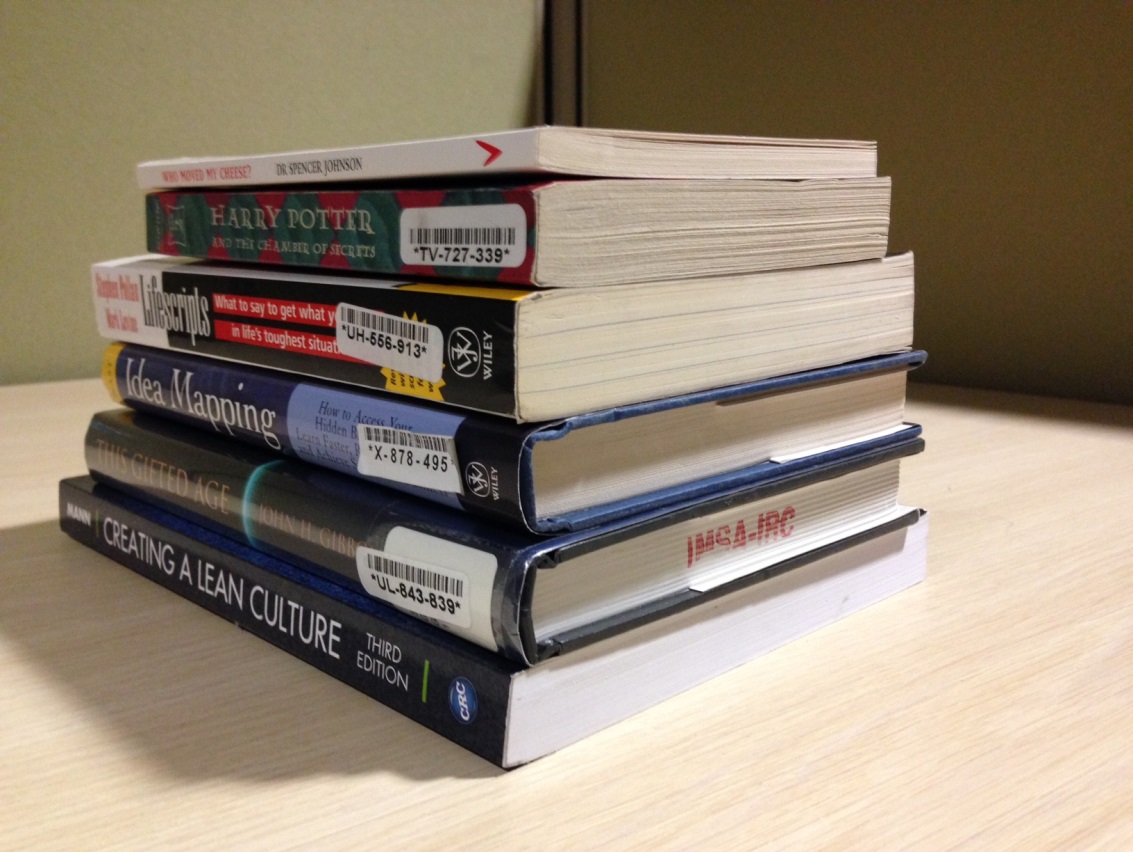 Very Good
Like New
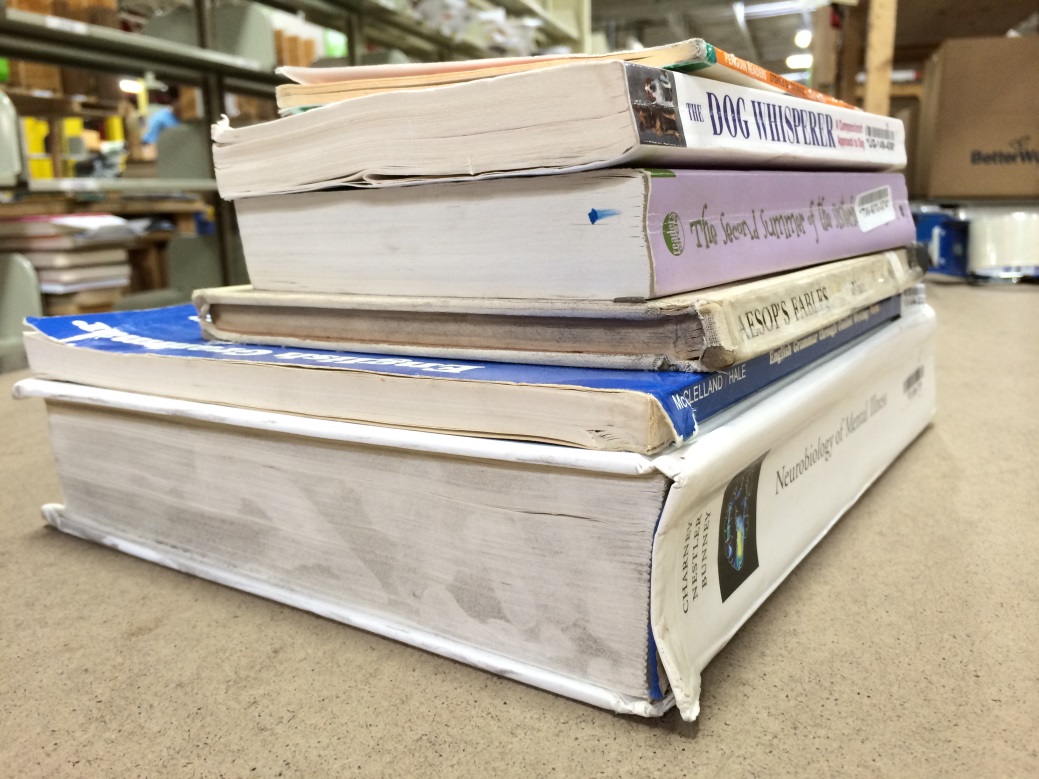 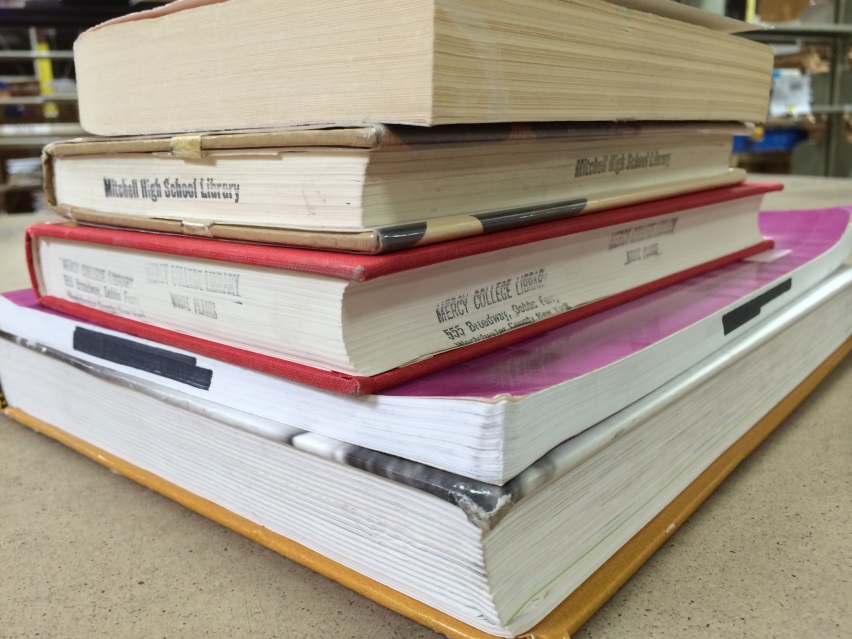 Good
Acceptable
24/02/2016
Confidential
2
[Speaker Notes: Like New: never opened
Very Good: read once – no markings
Good: slight marking
Acceptable: more advanced wear]
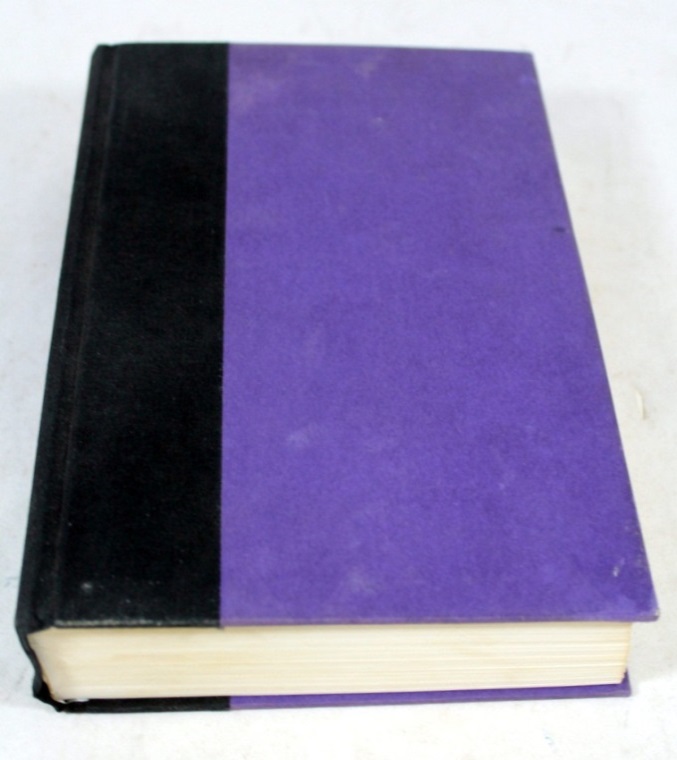 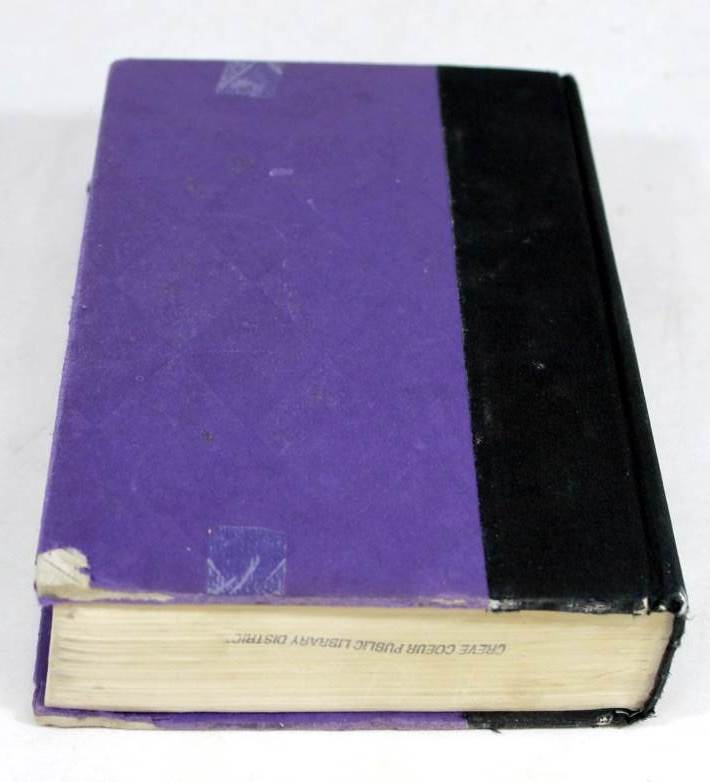 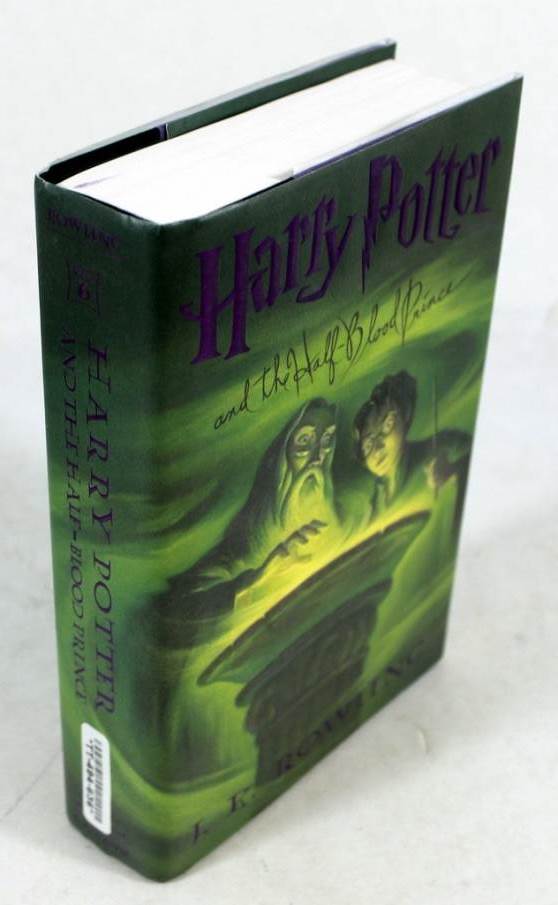 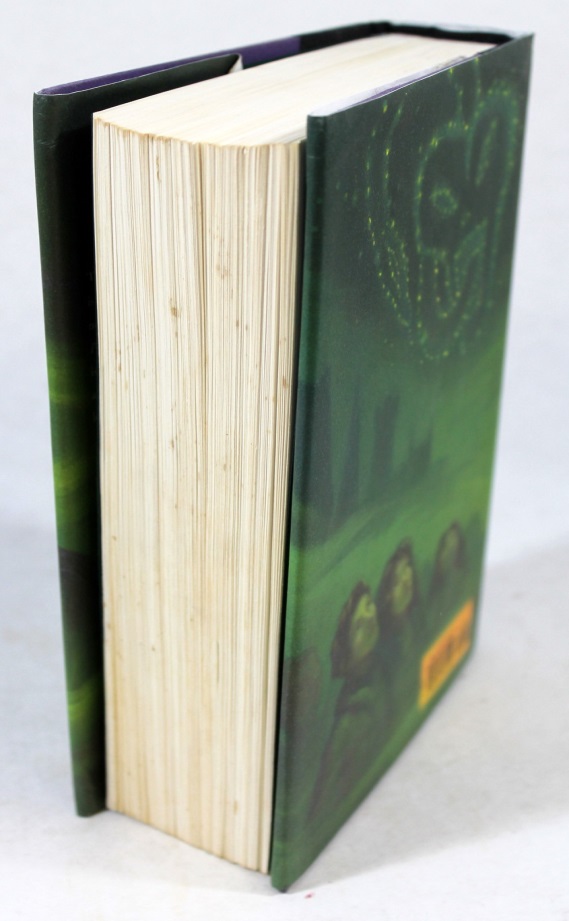 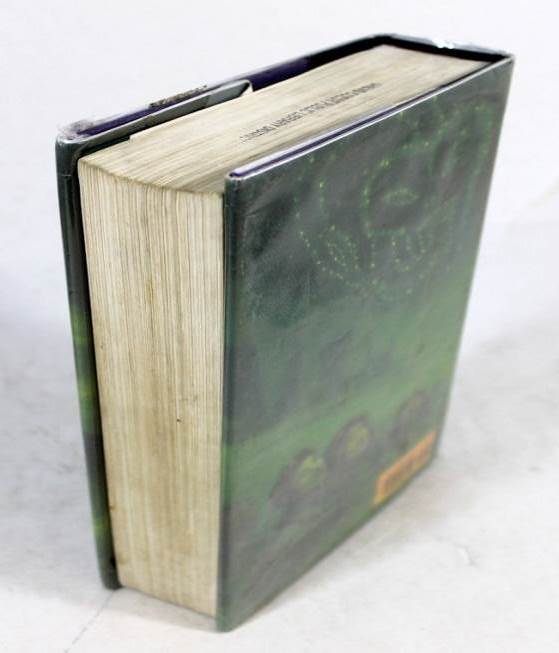 24/02/2016
Confidential
3
[Speaker Notes: Hard cover book
Left to right – examples of Very Good; Good and Acceptable condition.]
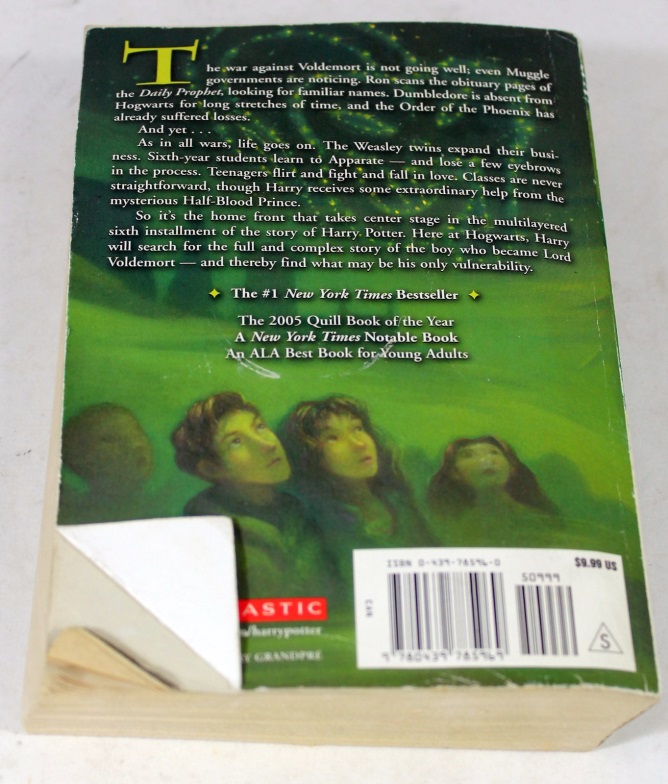 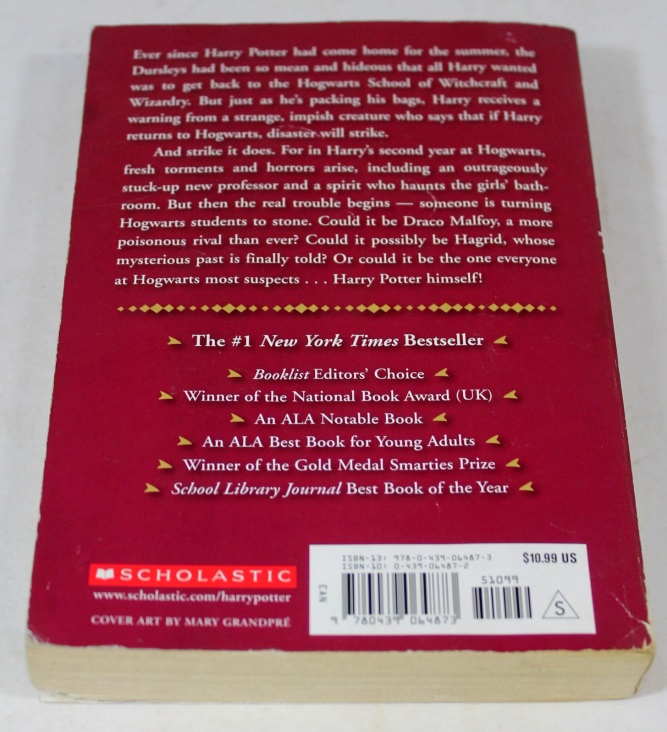 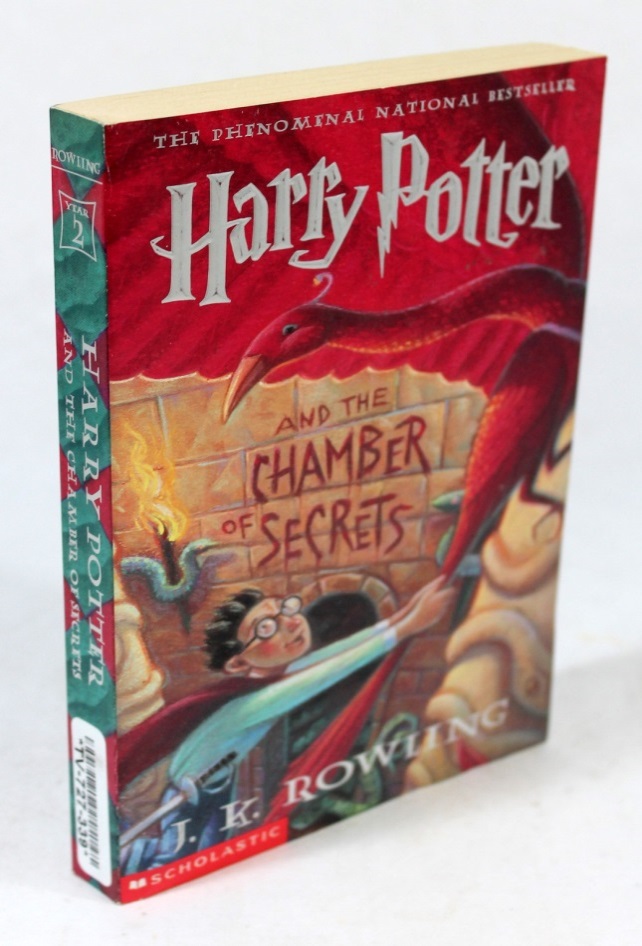 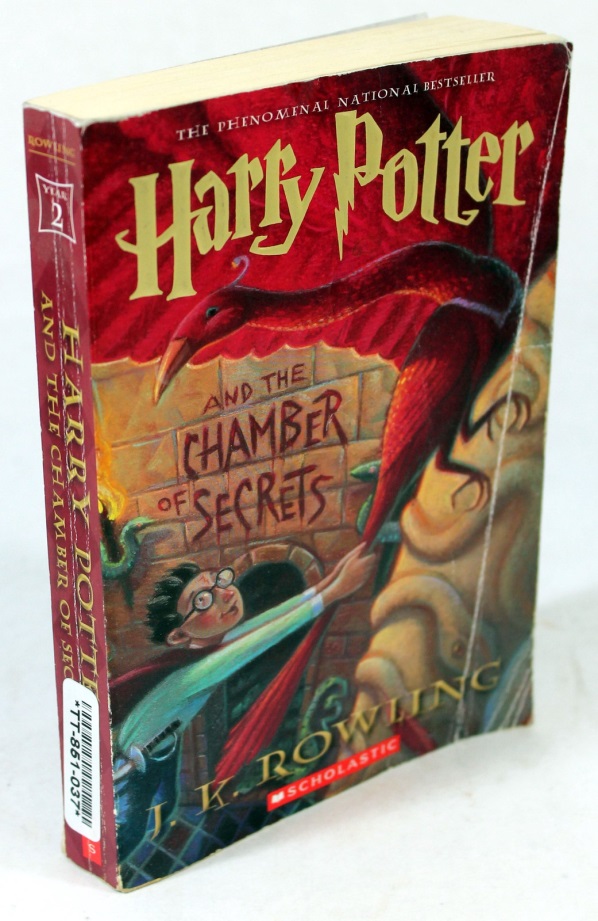 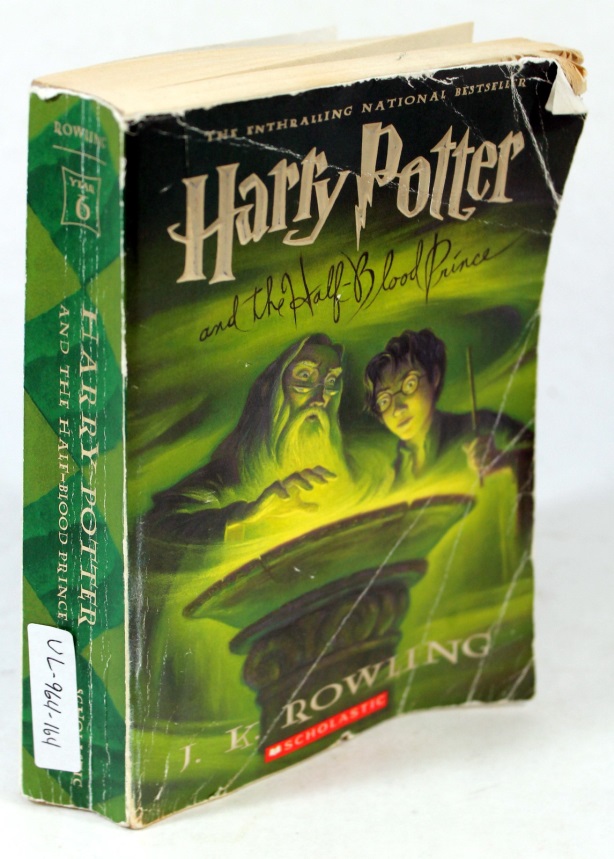 24/02/2016
Confidential
4
[Speaker Notes: Soft cover book
Left to right – examples of Very Good; Good and Acceptable condition.]
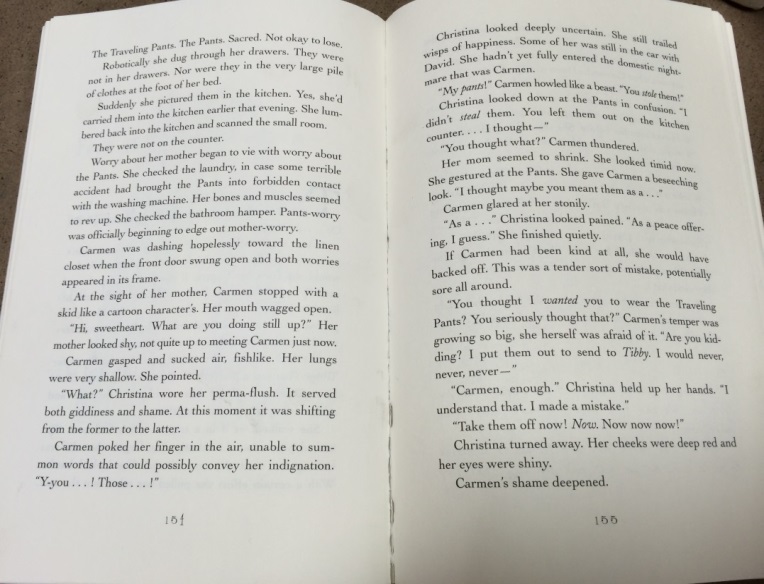 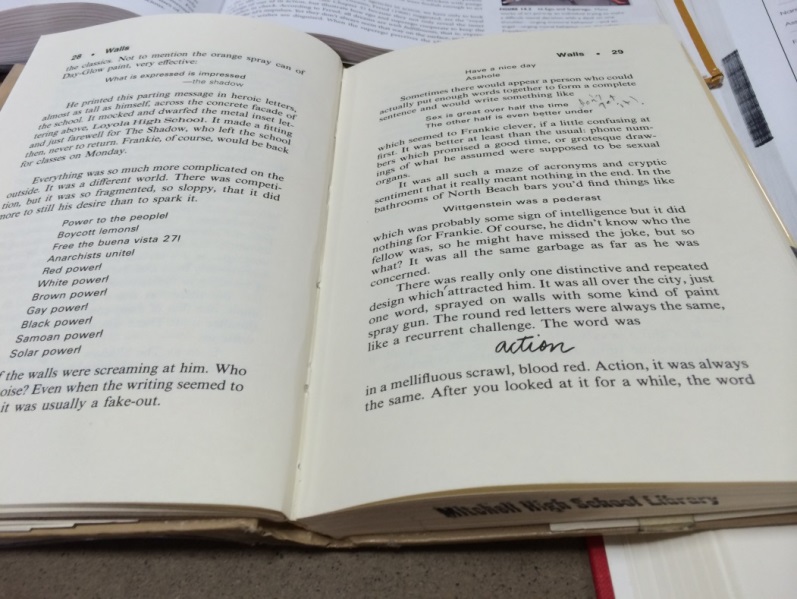 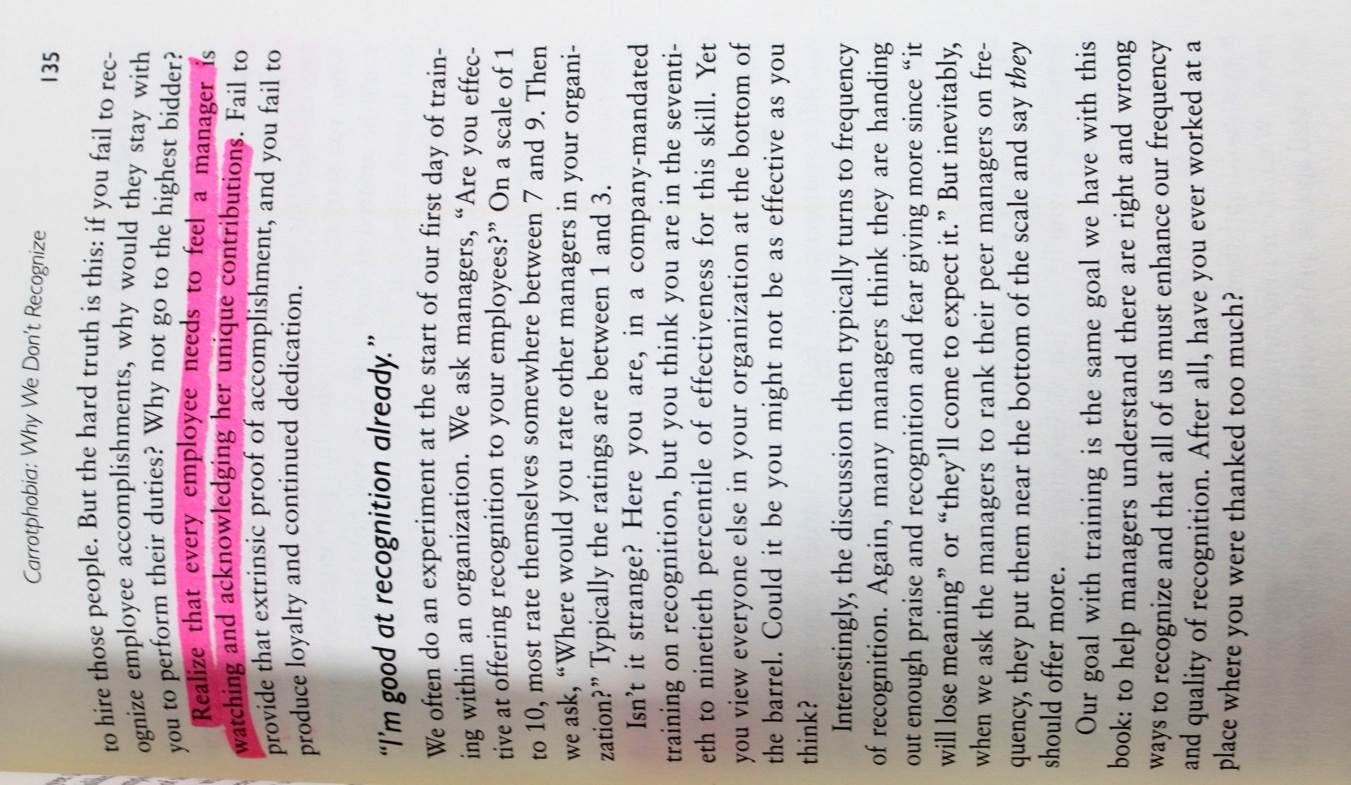 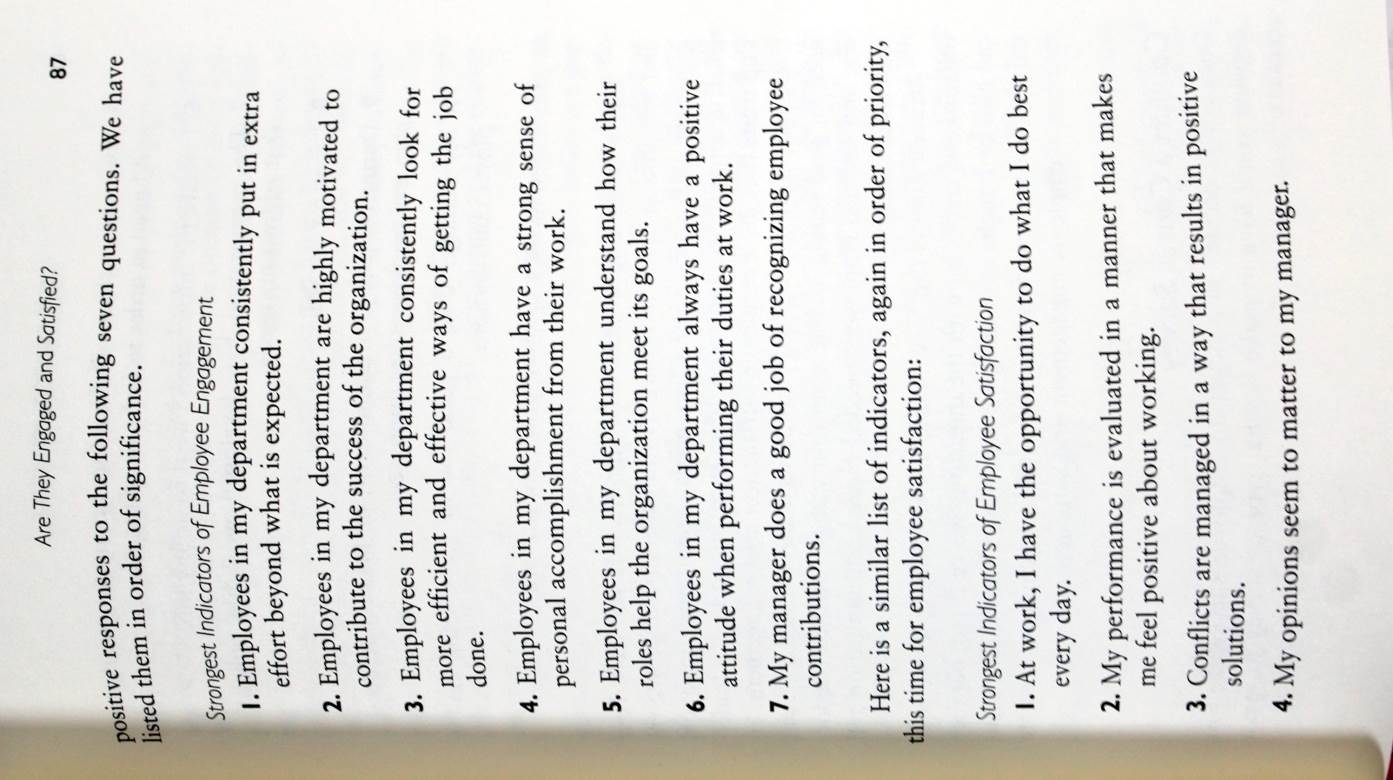 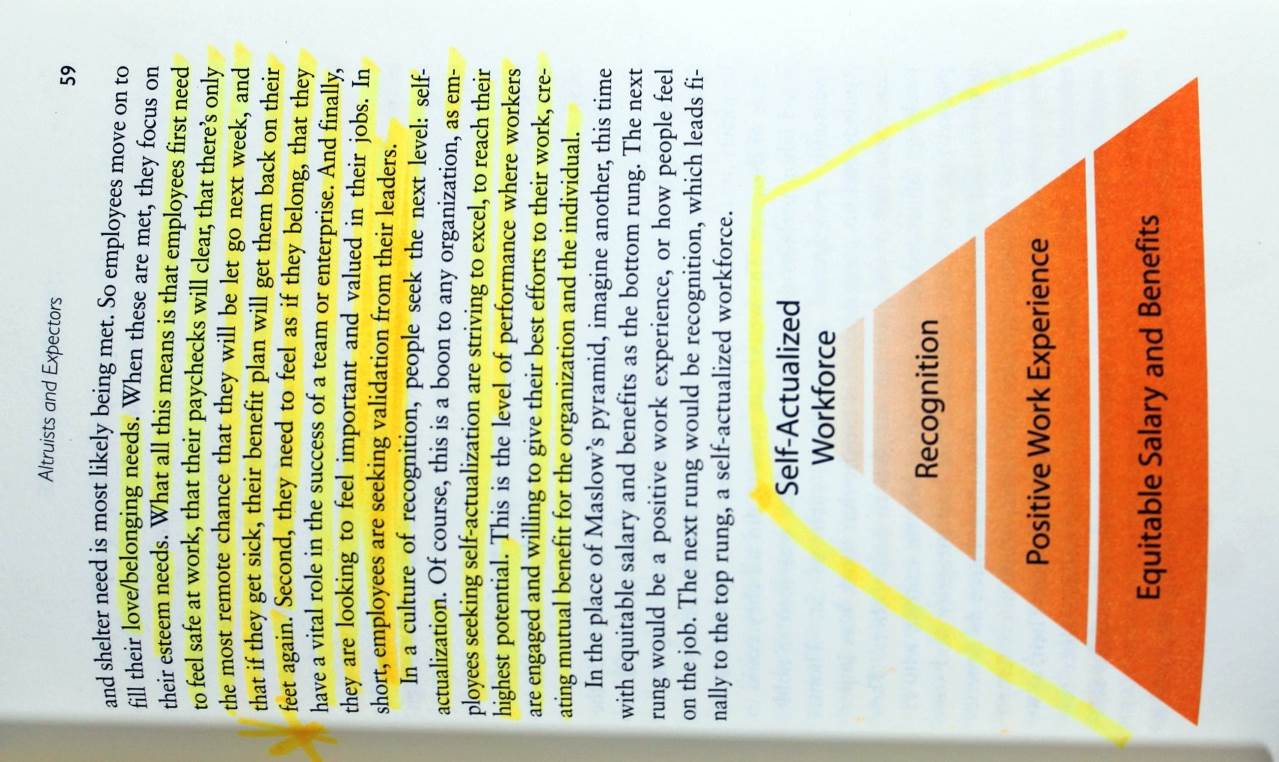 24/02/2016
Confidential
5
[Speaker Notes: Top binding examples
Left to right – Very Good (no breaks in binding); Good (some breaks in binding) and Acceptable (advanced break in binding).
Bottom markings examples
Left to right – Very Good (no markings); Good (minor highlights); Acceptable (heavy highlights) NOTE: but can still read text.]
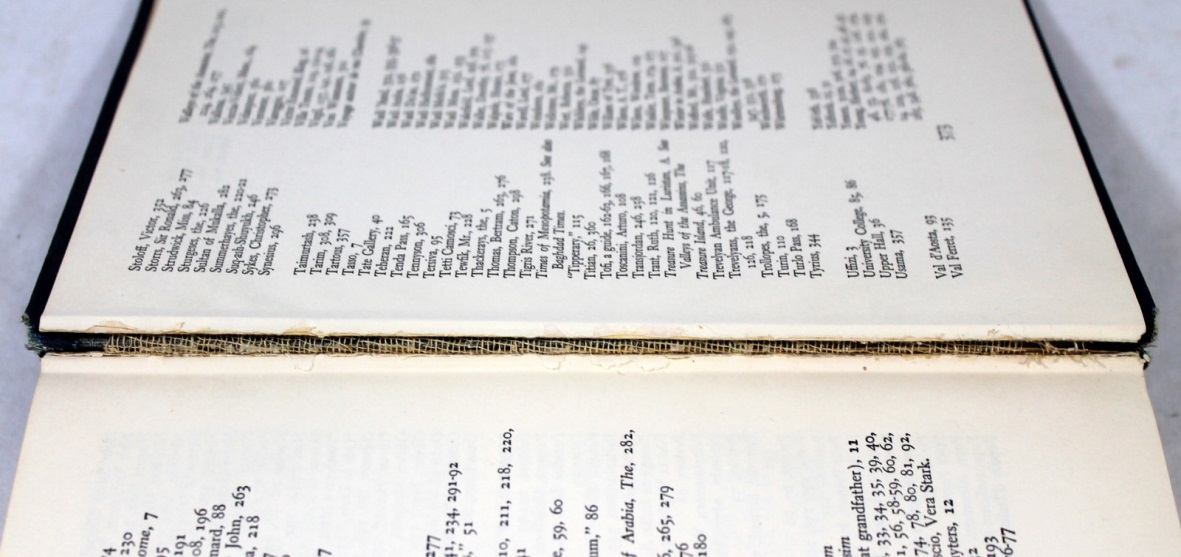 Examples of material which 
should be locally recycled
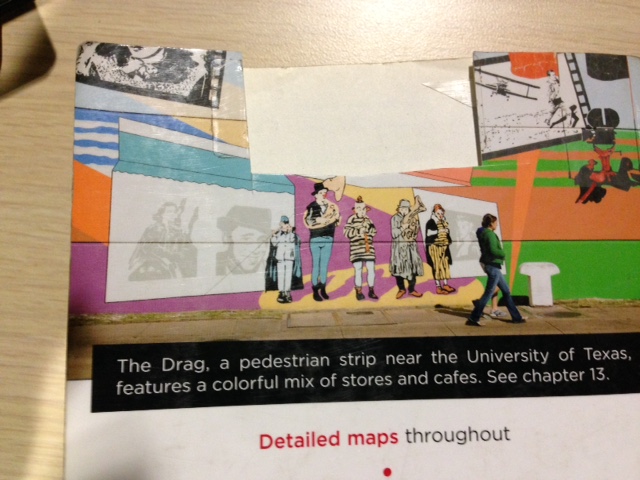 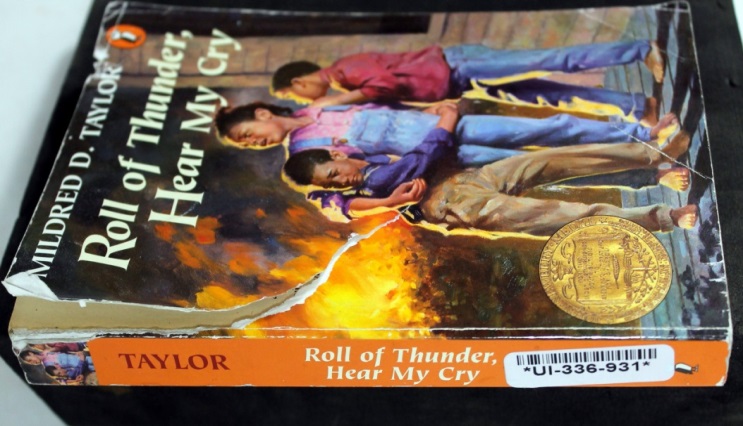 24/02/2016
Confidential
6
[Speaker Notes: Images show water damage; broken binding; torn cover]
Examples of material which should be locally recycled
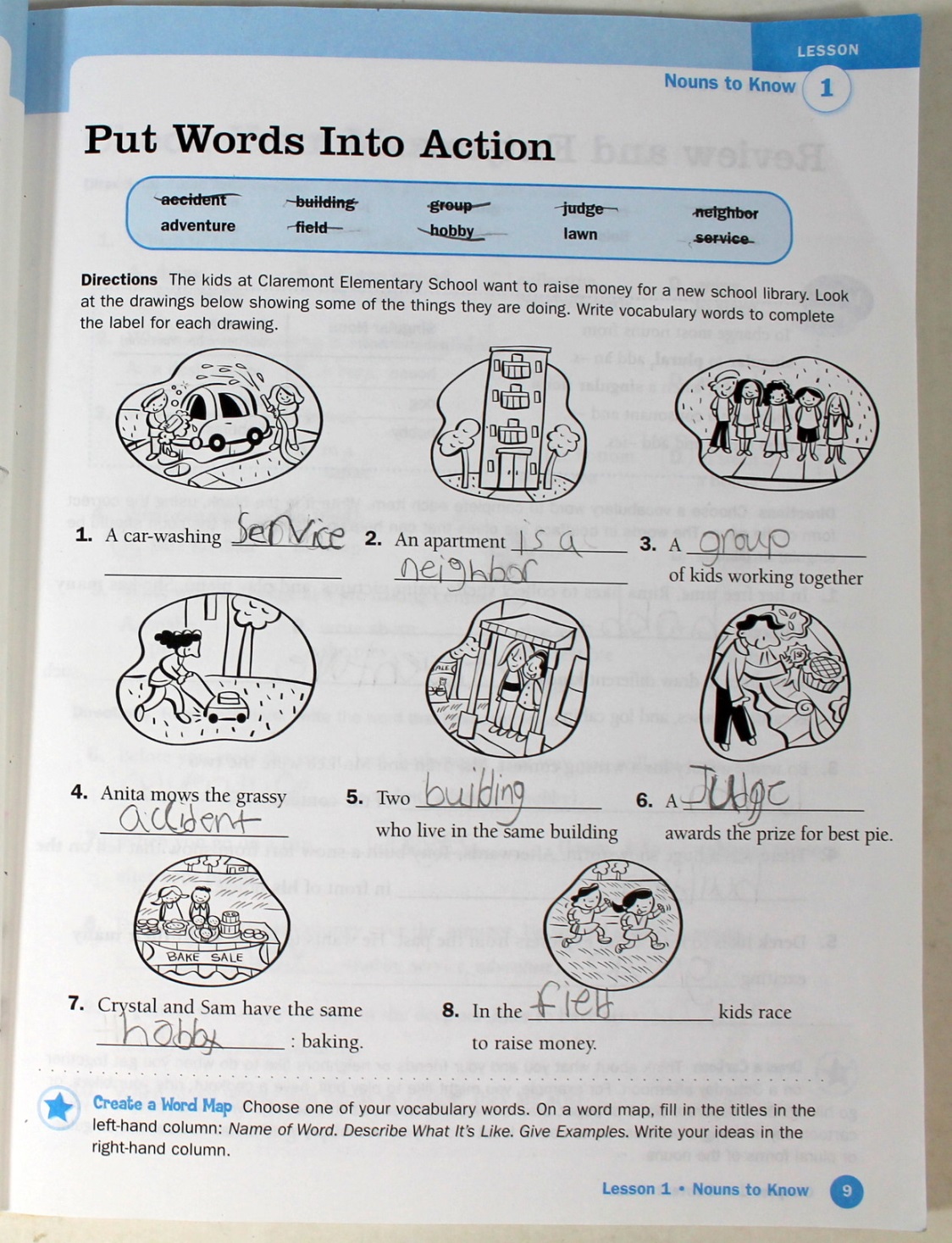 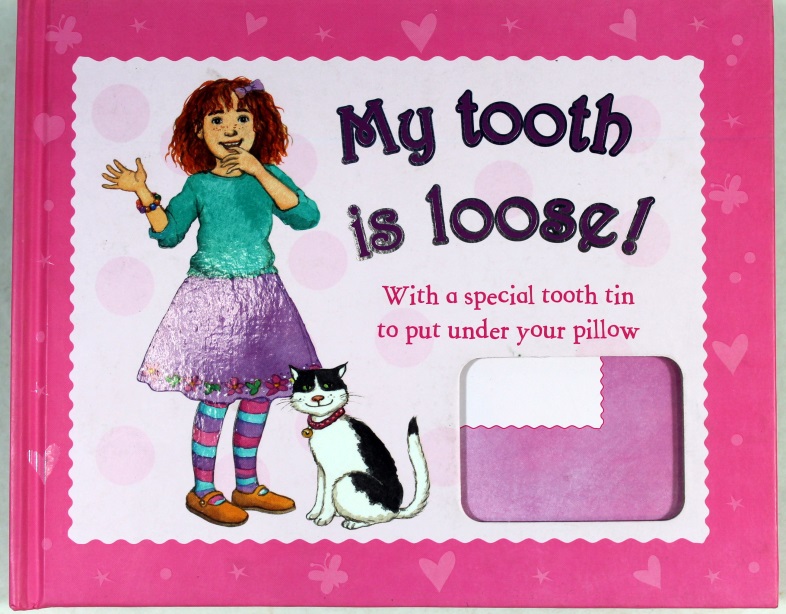 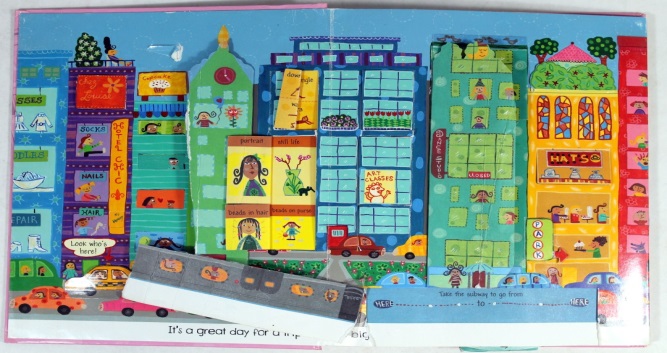 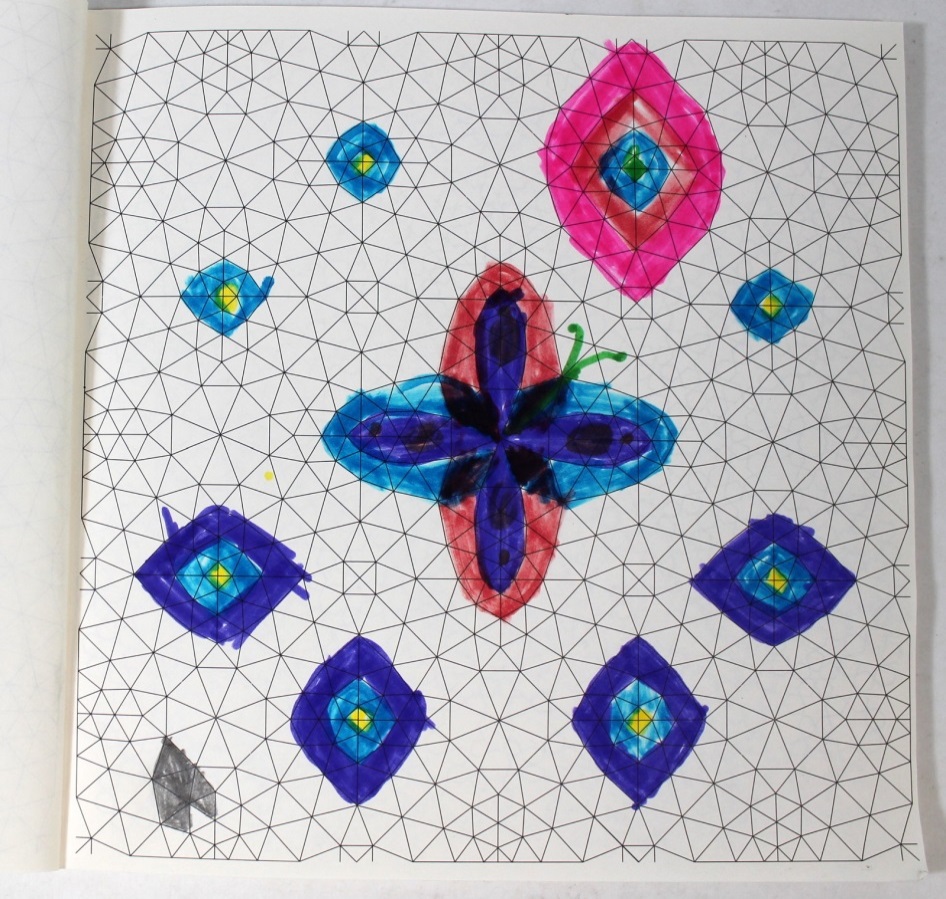 24/02/2016
Confidential
7
[Speaker Notes: Images show coloring, written in, missing pages, missing components.]
Mold vs Foxing
24/02/2016
Confidential
8
[Speaker Notes: Mold unacceptable.
Foxing acceptable.]
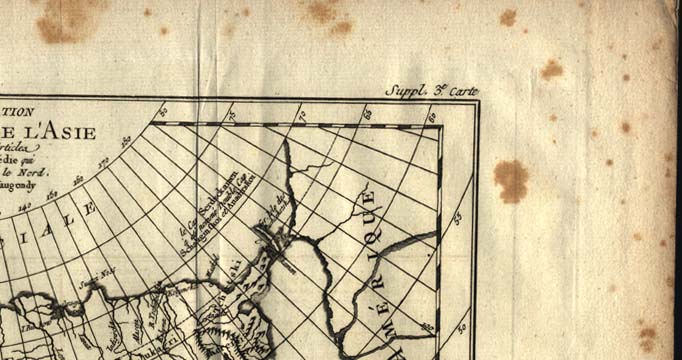 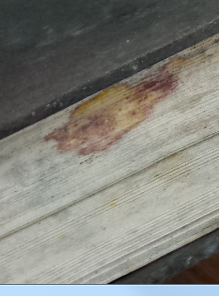 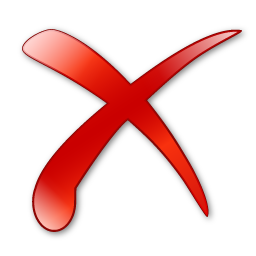 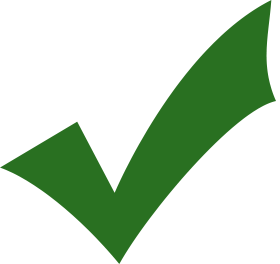 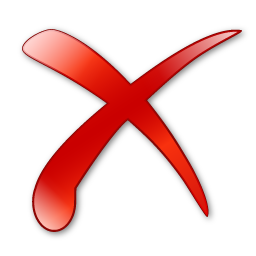 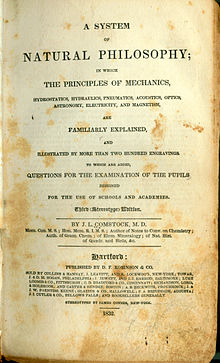 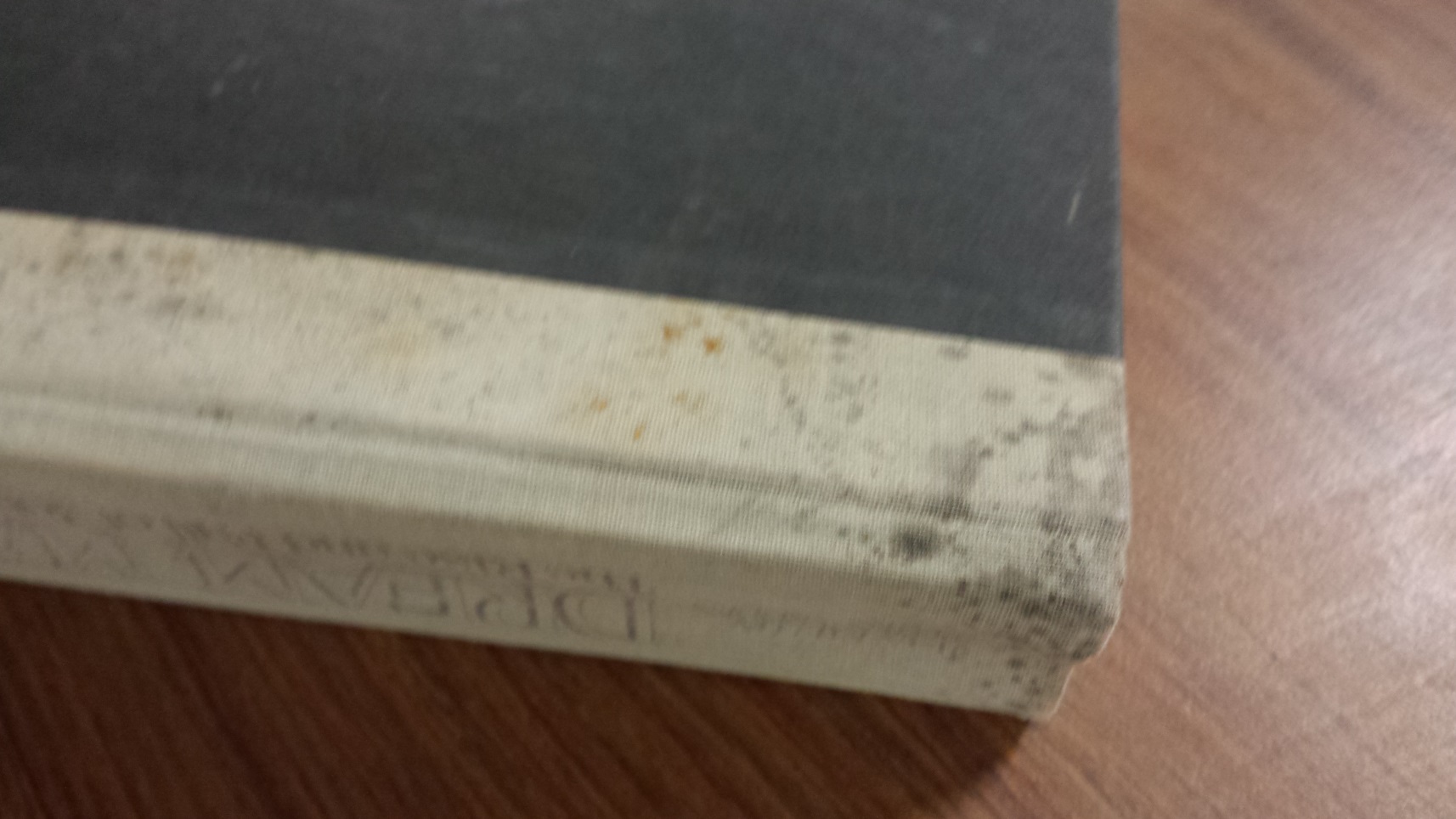 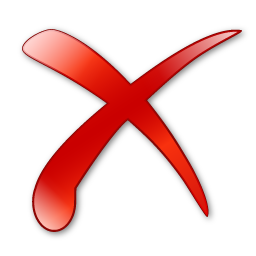 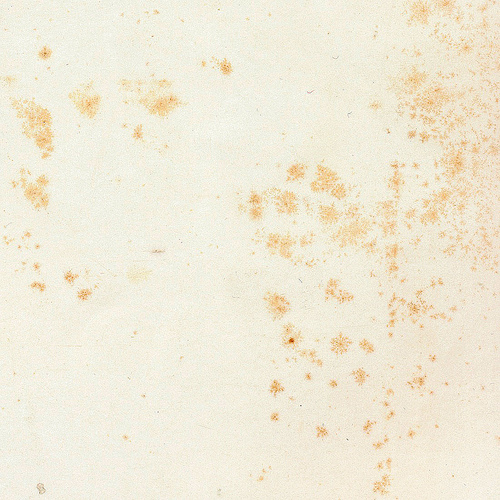 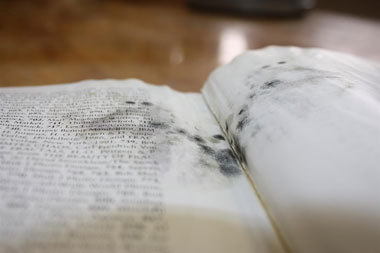 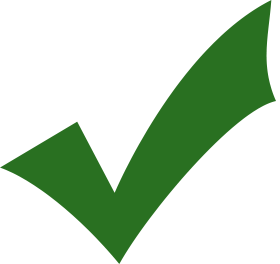 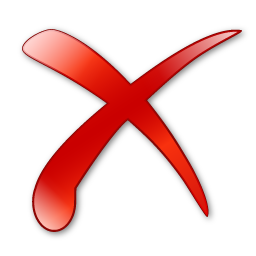 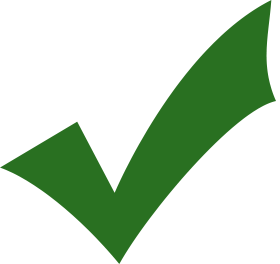 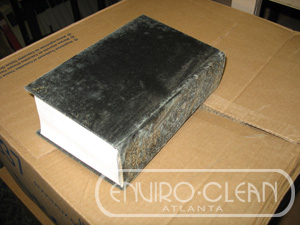 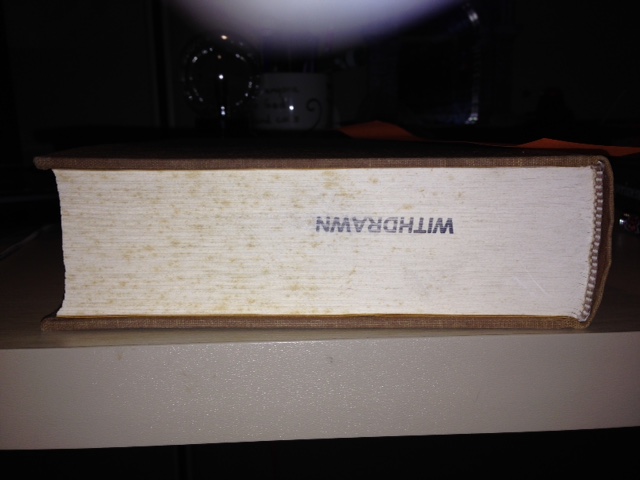 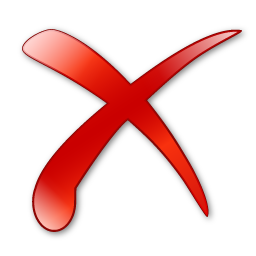 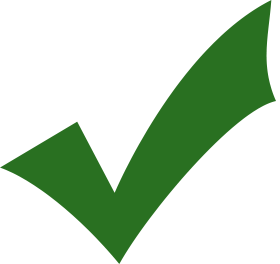 24/02/2016
Confidential
9